Figure 2. Model for interactive effects of resource availability and disturbance on habitat invasibility. Disturbance ...
Conserv Physiol, Volume 1, Issue 1, 2013, cot026, https://doi.org/10.1093/conphys/cot026
The content of this slide may be subject to copyright: please see the slide notes for details.
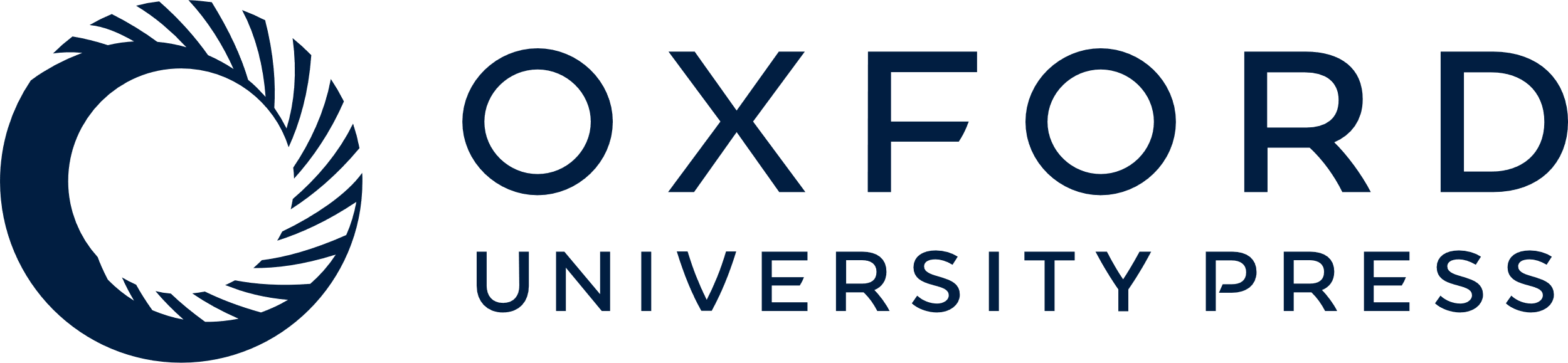 [Speaker Notes: Figure 2. Model for interactive effects of resource availability and disturbance on habitat invasibility. Disturbance often increases resource availability by removing competitors. Decreased frequency of disturbance (e.g. fire suppression) can prevent succession from being reset and favour strongly competitive invasive species. Adapted from Alpert et al. (2000).


Unless provided in the caption above, the following copyright applies to the content of this slide: © The Author 2013. Published by Oxford University Press and the Society for Experimental Biology.This is an Open Access article distributed under the terms of the Creative Commons Attribution License (http://creativecommons.org/licenses/by/3.0/), which permits unrestricted distribution and reproduction in any medium, provided the original work is properly cited.]